Collective Data Harms at the Crossroads of Data Protection and Competition Law: 
Moving Beyond Individual Empowerment
Starting points
‘Collective data harms’: harms to a group beyond level of individual and outside of individual’s control
Paradigm of individual empowerment 
Limits of data protection law
Role for competition law, but limited in its interpretation too
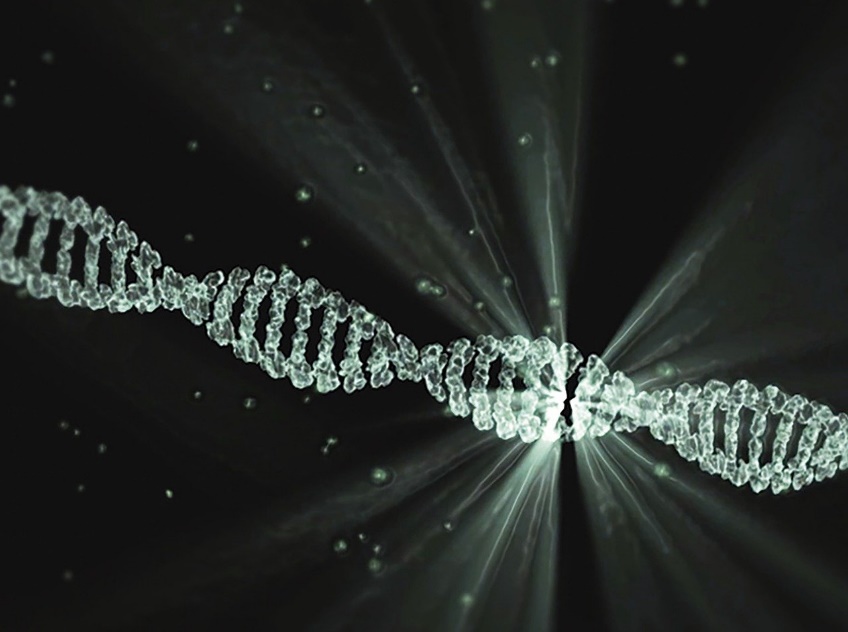 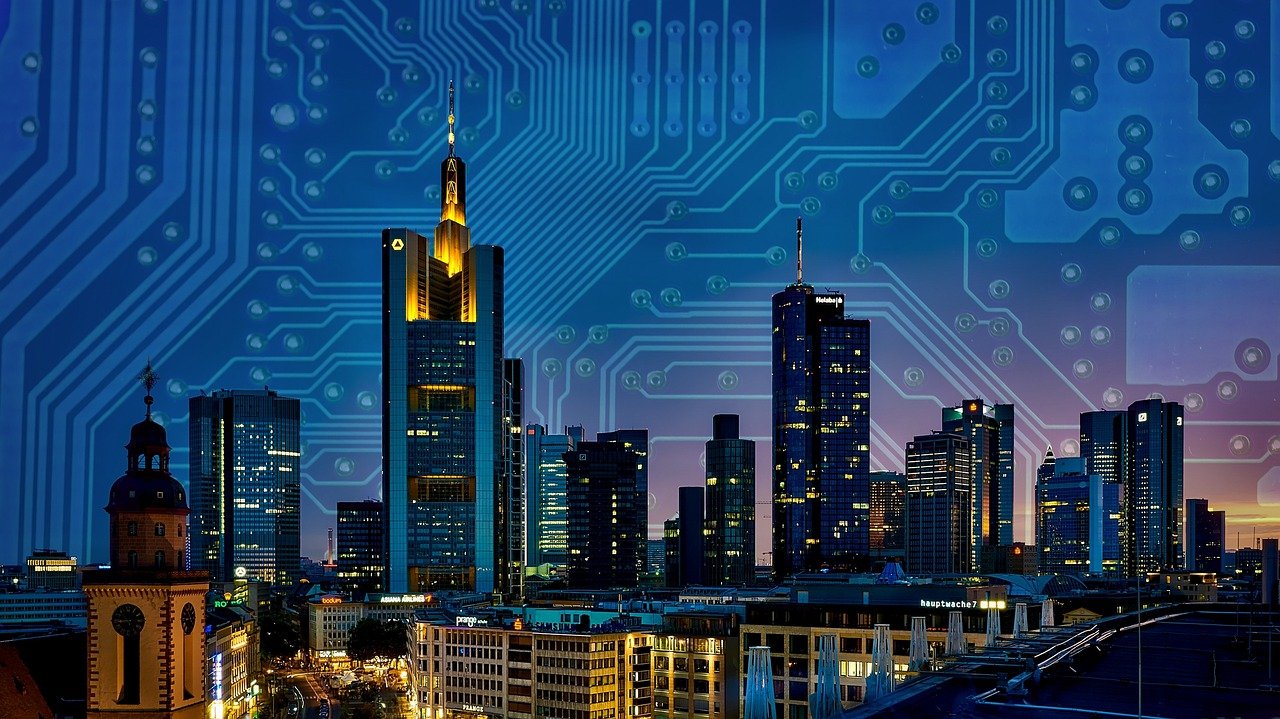 Limits of privacy and data protection law
At their origin, focus was on general and societal issues with obligations for states and data controllers
Shift towards individual rights with new emphasis on informational self-determination and informed consent
However, belief in individual rationality and capacity for control has faded
Individual rights no longer work well in a big data world
More room to target collective data harms again in current interpretation of ECHR and GDPR
Limits of competition law
Discussion in 70s if Article 102 TFEU should solely concern abusive exploitation of a dominant position
Settled in Continental Can judgment, where Court also referred to practices with “impact on an effective competition structure”
Since then, exploitative practices have paradoxically remained rather unexplored territory
Current shift away from more economic and effects-based approach towards considerations of ‘fairness’
However, January 2022 sector inquiry into consumer IoT still mostly discusses exclusionary practices
Gap in addressing collective data harms
Advantage of competition law: not limited to personal data and individual harm
Advantage of data protection law: not limited to market power and competitive harm
Gap: situations where no personal data AND no market power or no competitive harm is involved
Readjustment seems possible, but new legislation to restrict use of certain technologies will be more effective
Pervasive advertising
Calls by European Parliament and EDPS to phase out pervasive advertising: DSA amendments to ban use of sensitive personal data for advertising
Harm includes detriment to the interests of individuals as well as detriment to the competitive process
Collective harms are not limited to market power or gatekeeping power, so need to go beyond DMA
Article 5(a) DMA still relies on consent of individuals, despite collective and competitive impact of data combination
Facial recognition, deepfakes, and spyproducts
European Parliament called for ban on facial recognition: impact on privacy and on foundations of democracies 
Transparency regarding deepfakes in AI Act enables only ex post enforcement, when harm is already done
Action against spyproducts can only be taken when unlawful use becomes known to another party
Despite strong risks for collective harms, regulatory approaches still focus on individual empowerment
Conclusion
No individual can fully protect herself against collective data harms 
Both data protection and competition law moved away from original focus on societal and exploitative harms
Openings for renewed interpretation, but gaps remain
Current default of “non-intervention, unless harm is demonstrated” is no longer tenable 
Responsibility needs to be shifted away from individuals towards legislators and market players